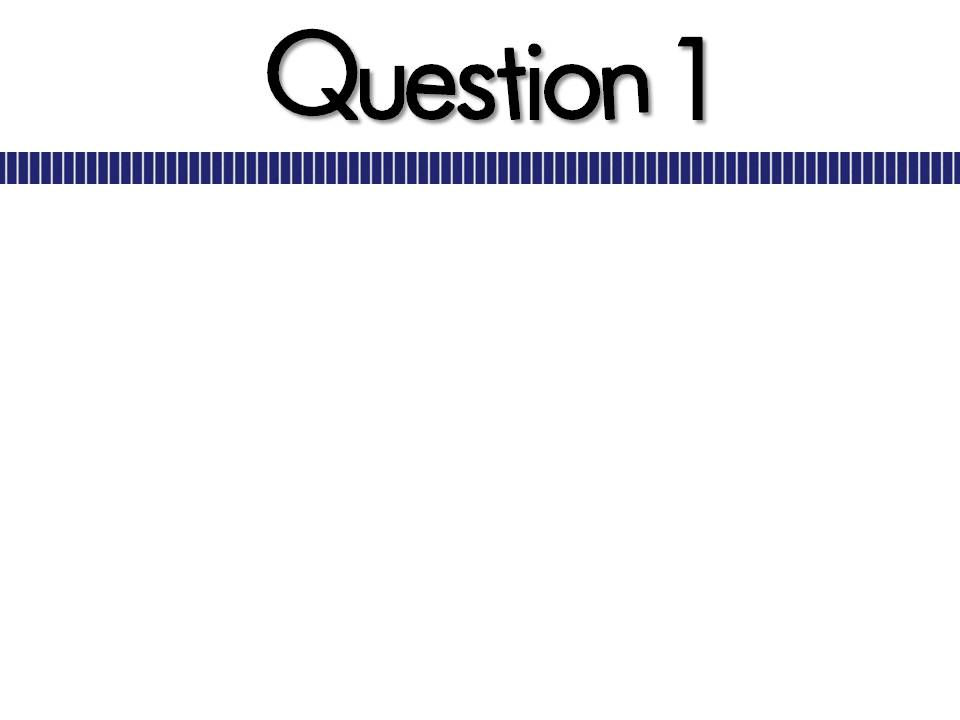 Type your question/example about onomatopoeia in this box.
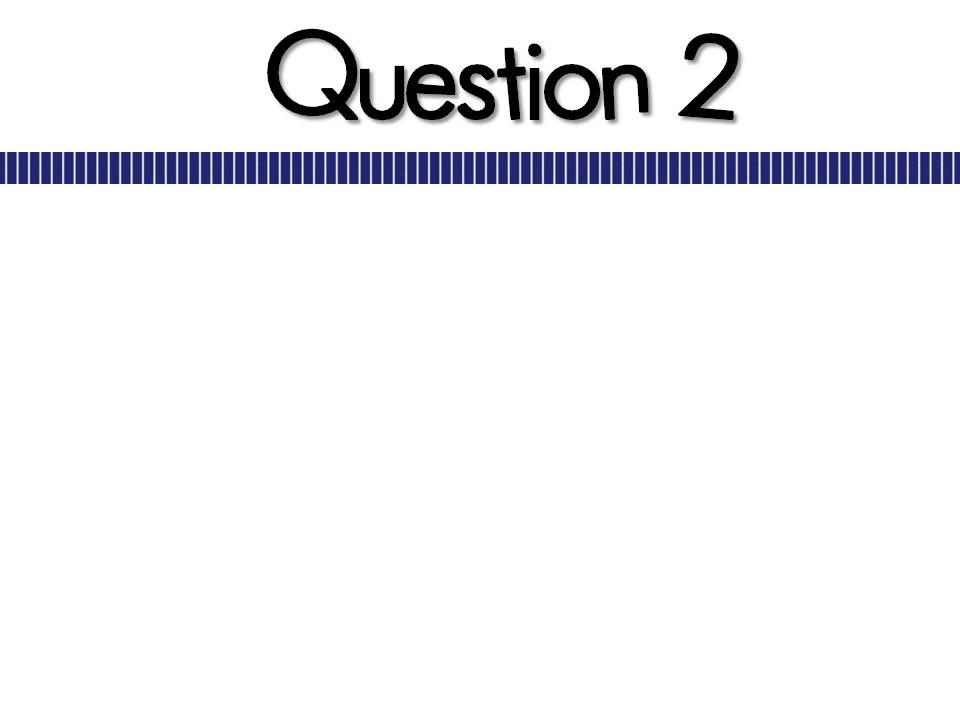 Type your question/example about personification in this box.
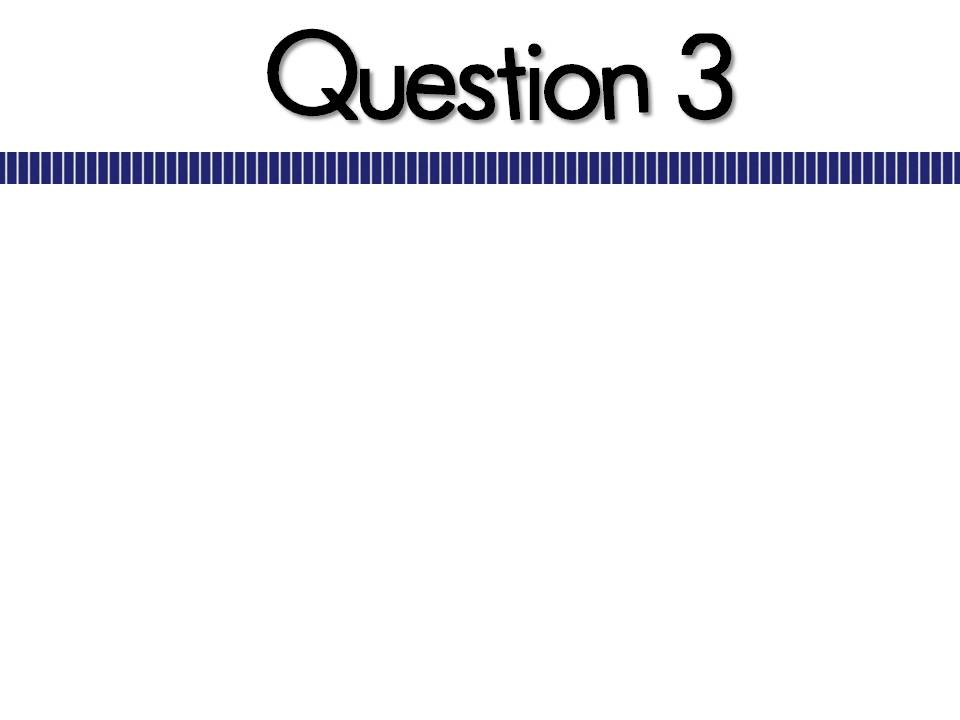 Type your question/example about an adage in this box.
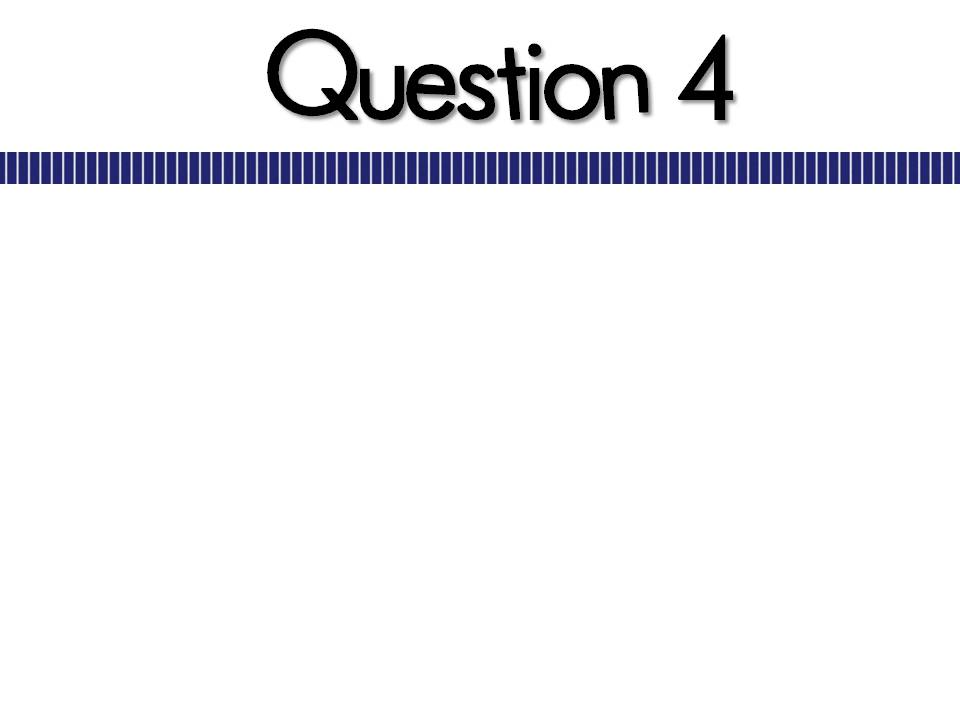 Type your question/example about a simile in this box.
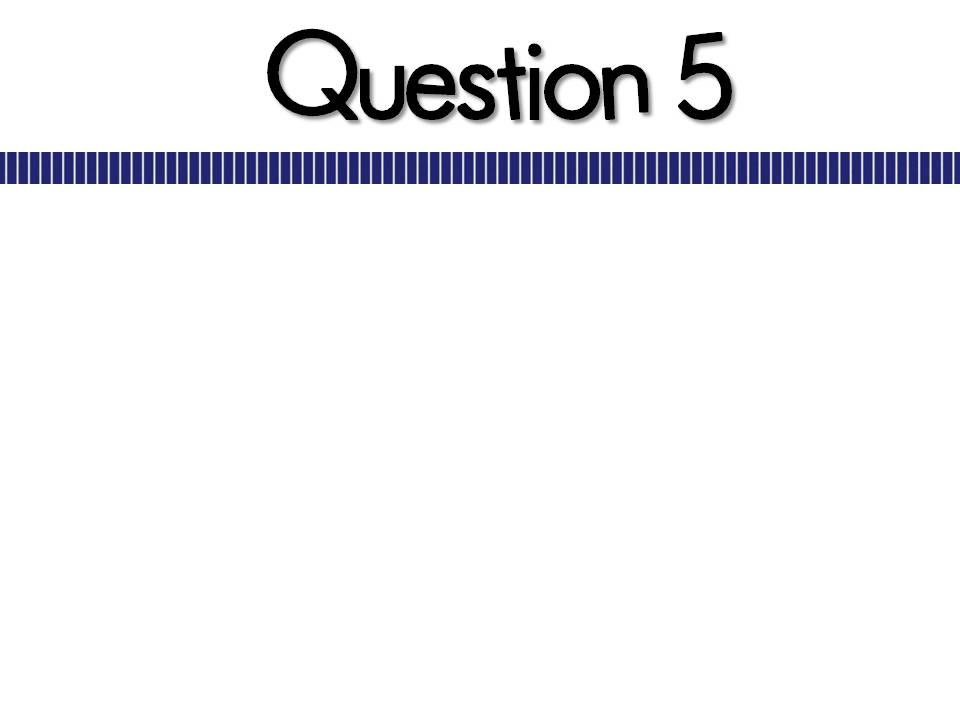 Type your question/example about an idiom in this box.
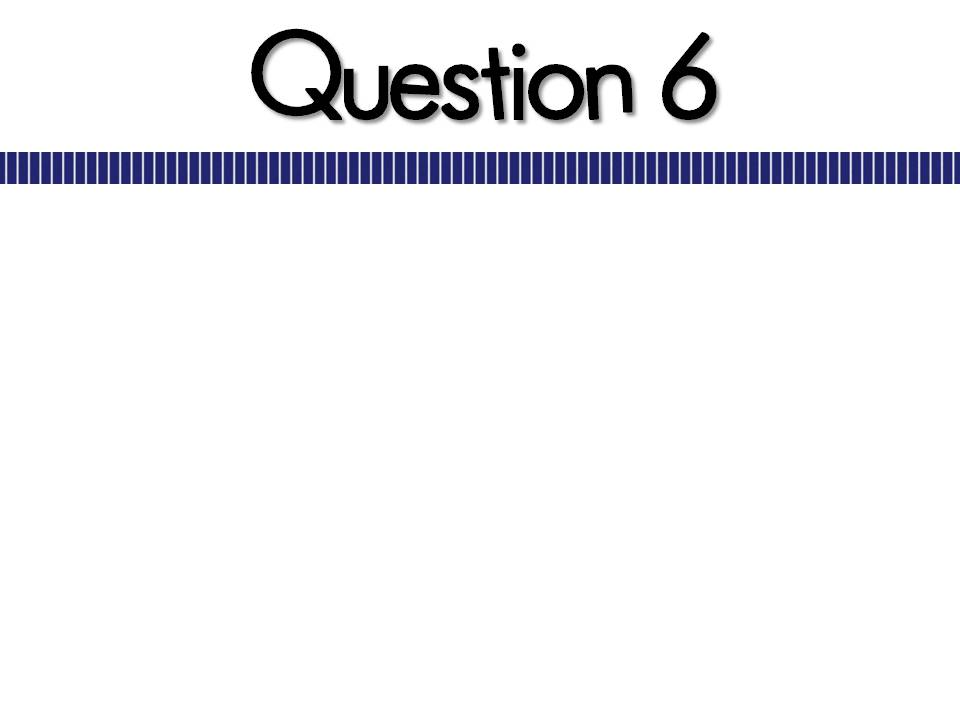 Type your question/example about an alliteration in this box.
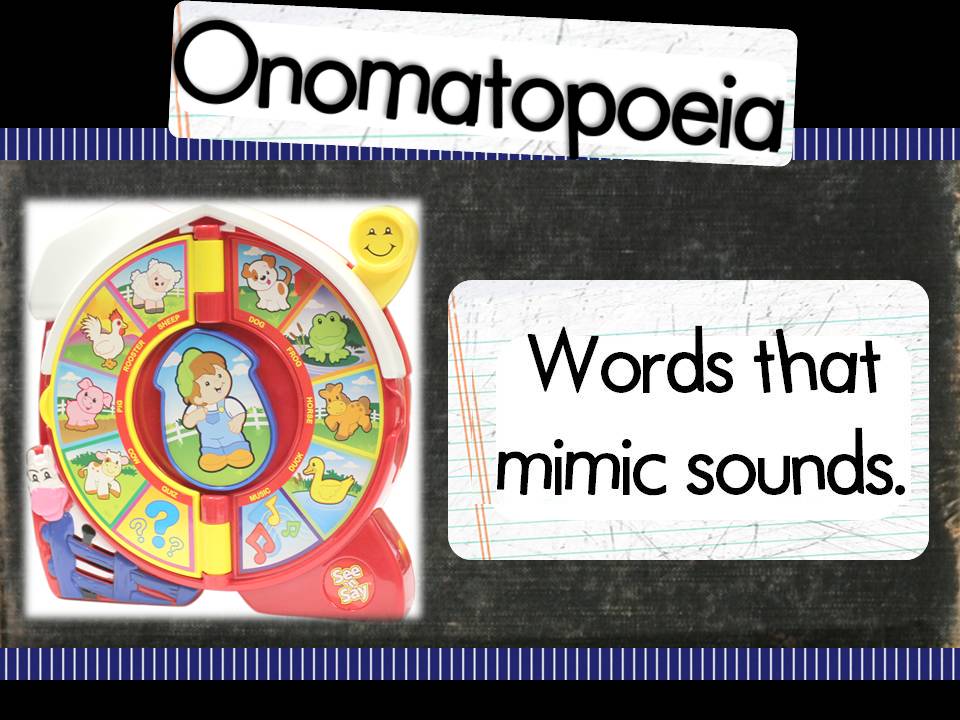 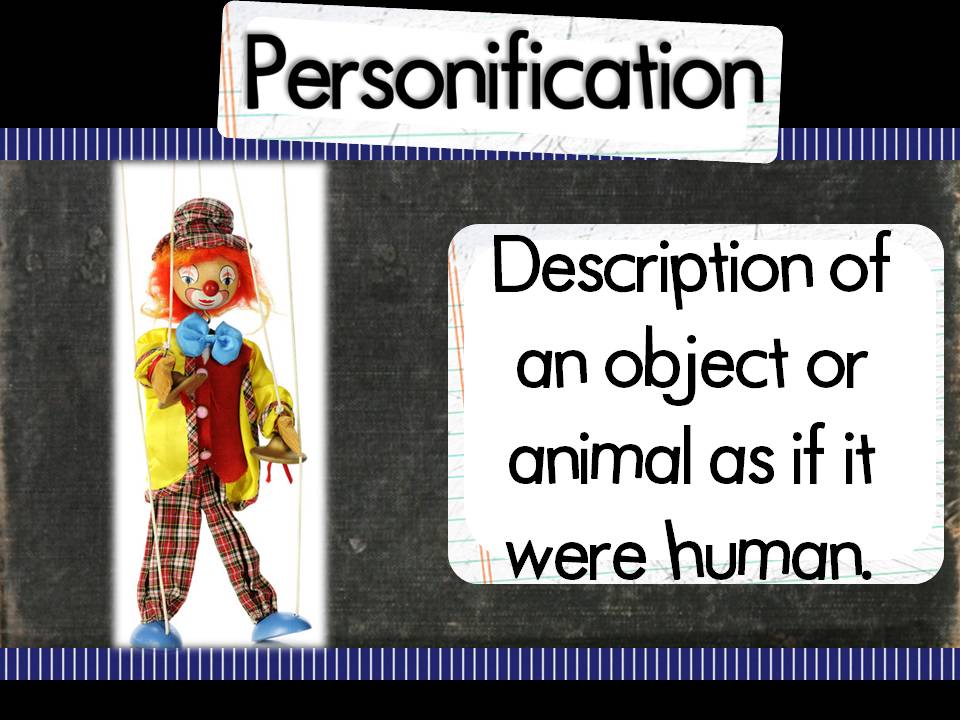 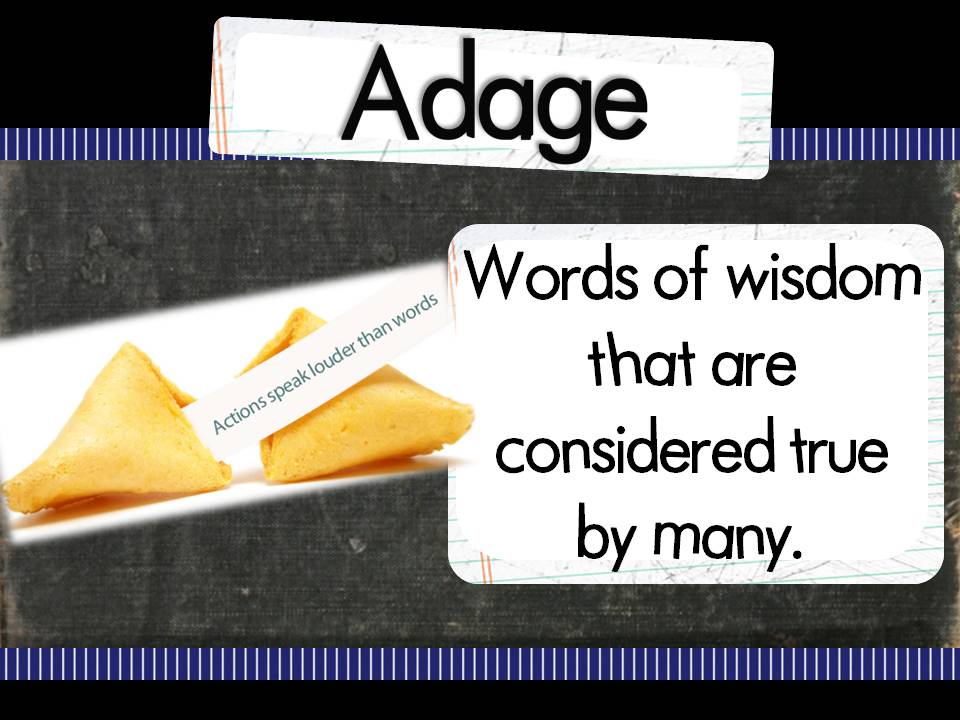 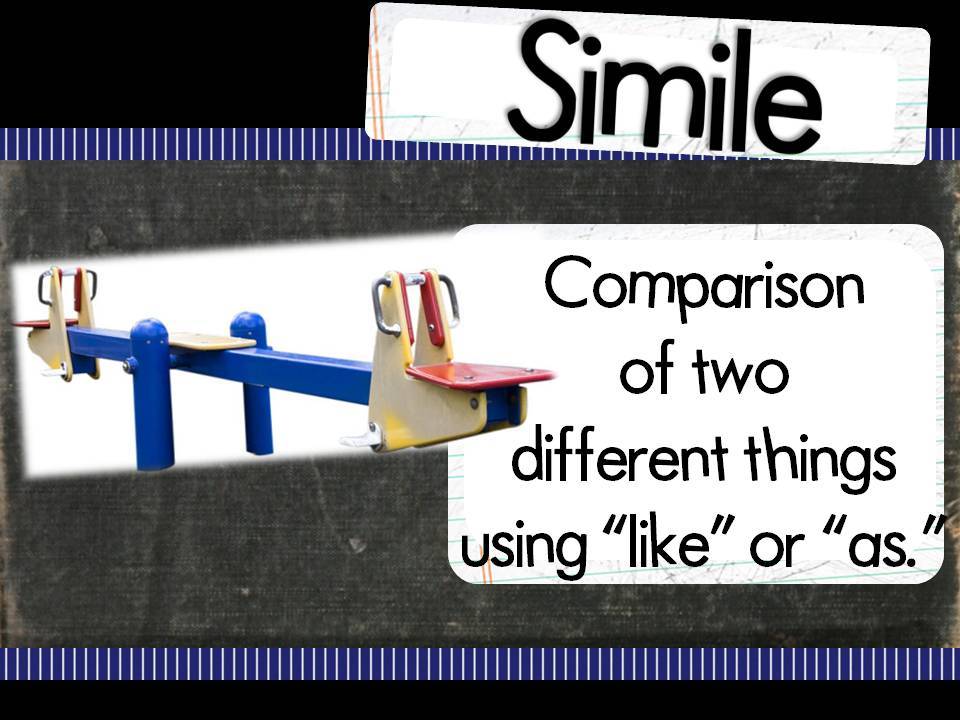 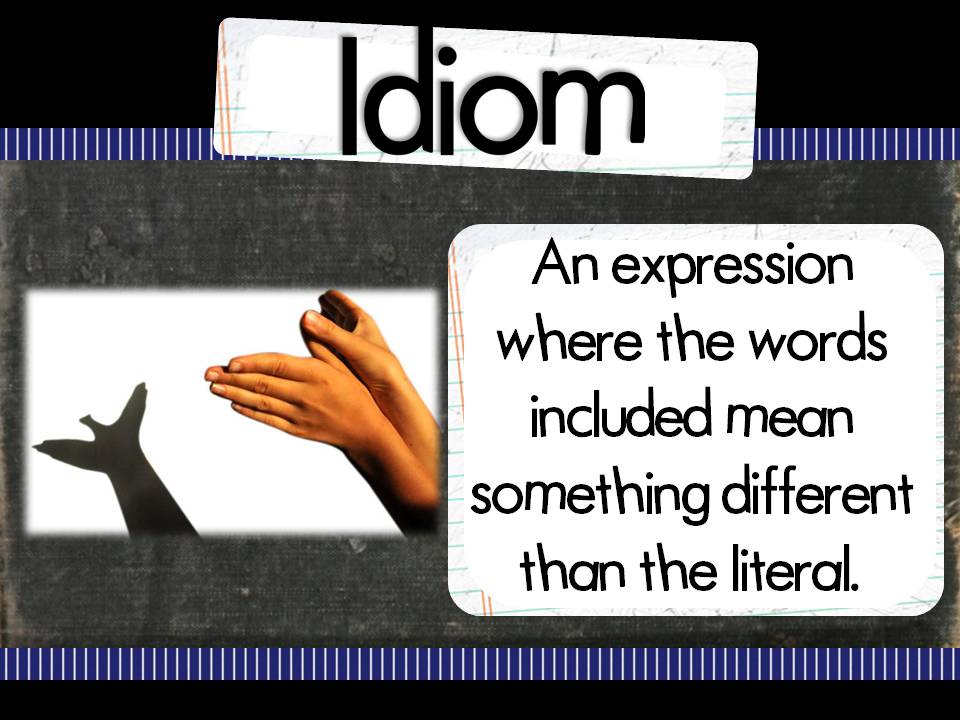 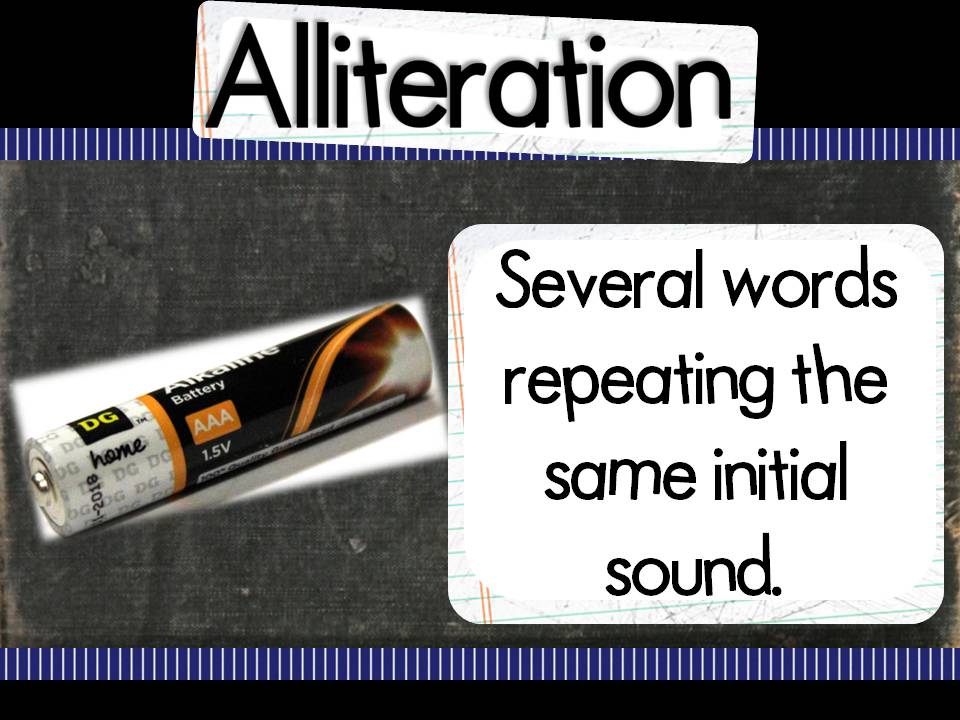 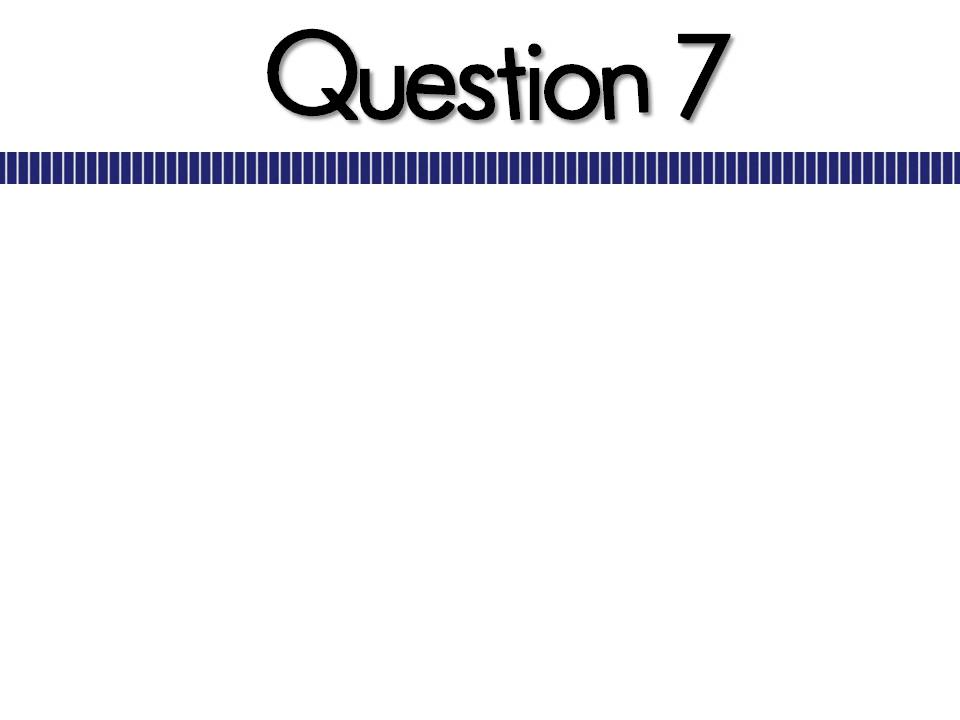 Type your question/example about a metaphor in this box.
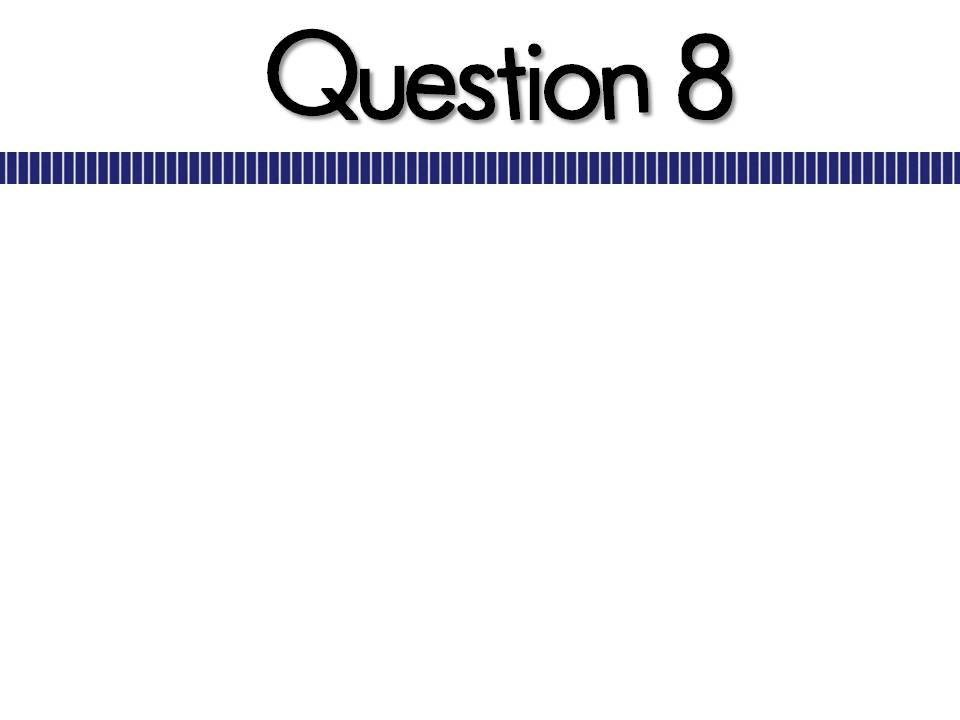 Type your question/example about hyperbole in this box.
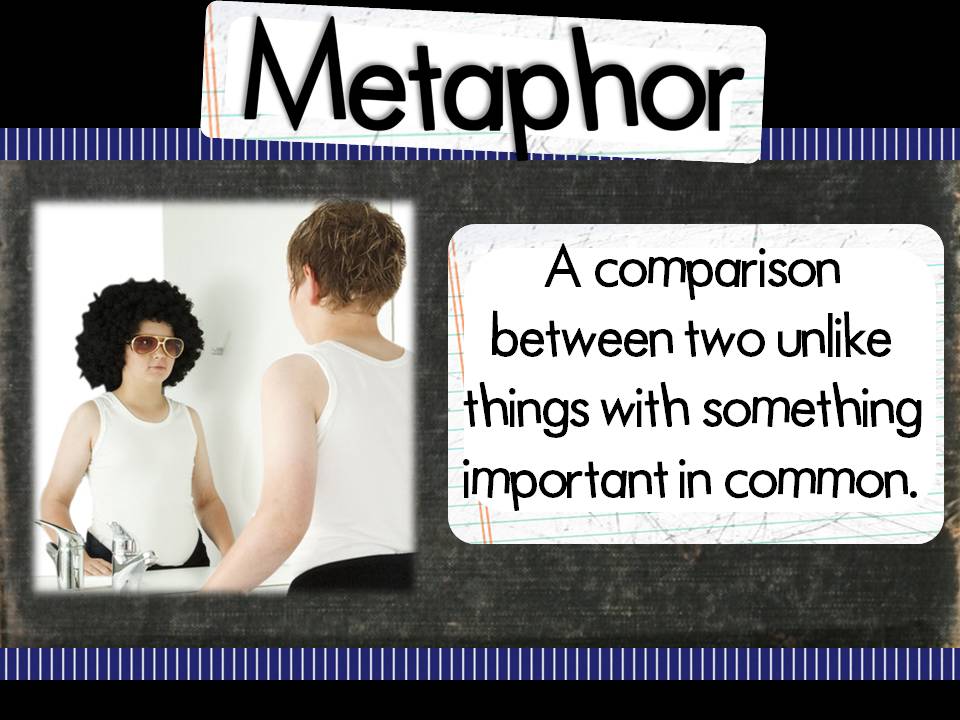 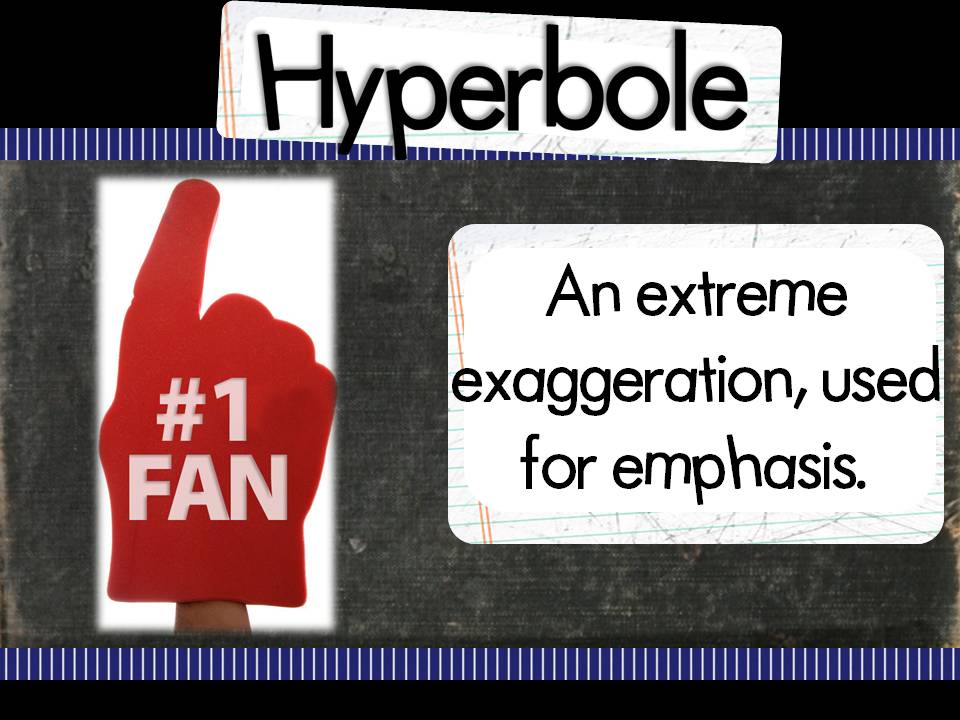